TELL US!! 
User Day

Next Generation HR and Pay

Tuesday, November 20th, 2018
National Capital Region
Introducing the Next Generation of HR and Pay
Budget 2018 announced the government’s intention to find options for an alternative, long-term, and sustainable next generation pay solution. 

A future HR and Pay system for the Government of Canada should be driven by a  modern people management process and system.

The government will work closely with experts, unions, technology providers, and most importantly, our employees, to accomplish our goals.
2
This is not Business as Usual
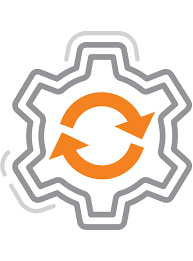 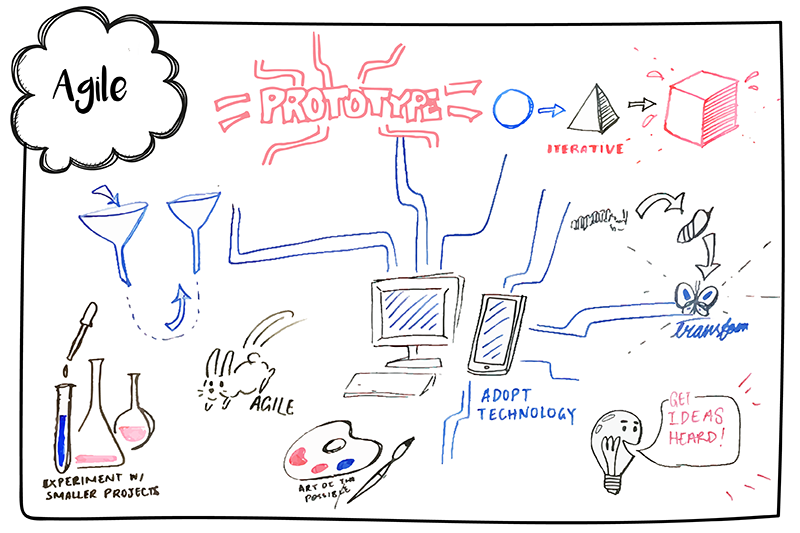 We are not defining complete requirements up front.
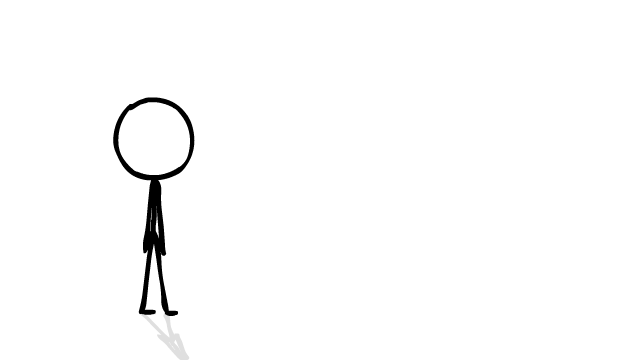 Iterative Development of our vision
Open and Transparent Leadership
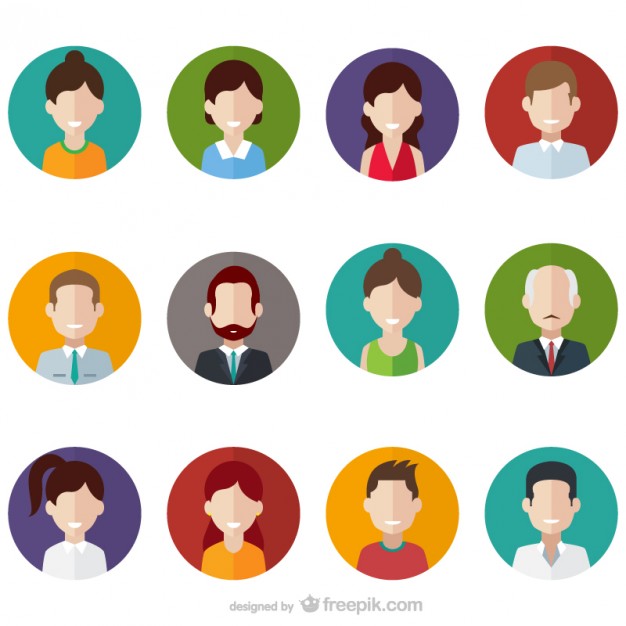 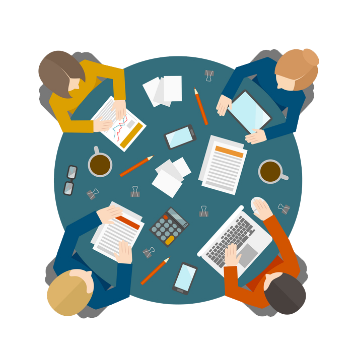 Agile Approach to Project Management
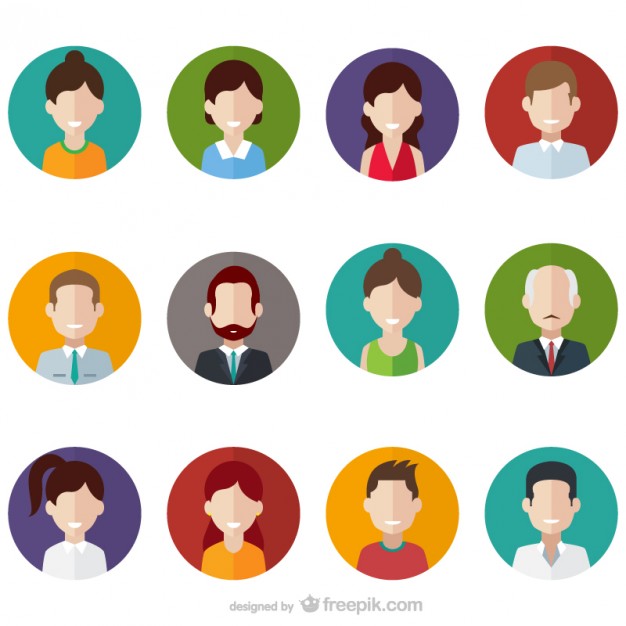 Users at theheart of the process
We are not using the waterfall procurement and project processes.
We are not limiting user engagement to the end of the process.
Accountability does not rest with traditional committees.
3
The Agile Procurement Process
STEPS
Steps repeat for each gate
Feedback, refinements, open publication…
Phase #1 Output
Decrease in Number of Qualified Vendors
Step 1: Information Sharing
Industry Day
Pre-qualified list of bidders established
Step 2: Co-Design
Spring 2019
Increase in Level of Depth and realism of Requirements
Step 3: Development
Vision & Strategy
Target Architecture
Service & Technical Options and Recommendation
Step 4: Evaluation
Insights Gathered
Problem-Specific Challenges posted on Challenge Platform
4
PEOPLE FOCUSED
A new solution will require changes to existing processes, with employee and vendor involvement at all stages of design and delivery.
5
Engagement
The NextGen Team has initiated a broad engagement strategy with external and internal stakeholders to ensure investments are both strategic and representative.
EXTERNAL ENGAGEMENT
LEARNINGS
Industry best practices
Lessons learned from similar undertakings
Interoperability with existing systems
Compatibility requirements
User interface
Functionality (e.g. onboarding, talent management, recruitment)
Security 
Accessibility 
Complex work environments 
Business transformation
Data migration
Cloud Connectivity
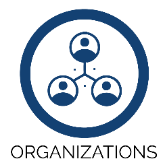 ORGANIZATIONS
INDUSTRY
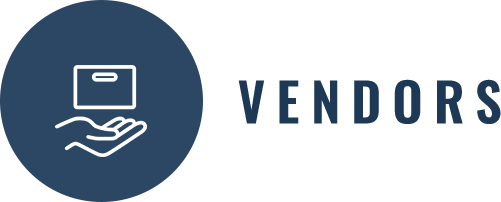 Digital Advisory Board
Other Governments (Alberta, Australia, California)
Large enterprises
Vendors
Consulting firms
INTERNAL ENGAGEMENT
SENIOR OFFICIALS
DEPARTMENTS
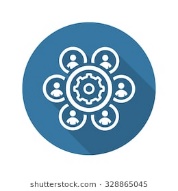 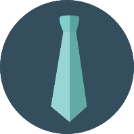 Core public service
Central agencies
Agencies/Crown Corporations
Deputy Ministers
Ministers
Parliamentary Committees
USERS
UNIQUE DEPARTMENTS
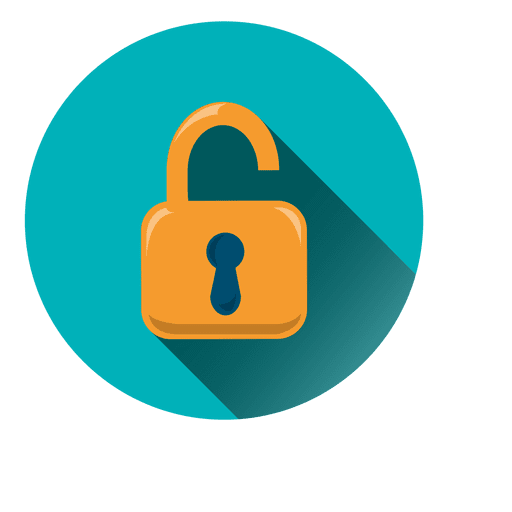 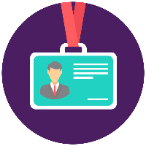 Employees
HR practitioners
Compensation Advisors
Managers
Individual pay system
(DND, RCMP, CRA)
Secure environments
(CSE, CSIS)
ENGAGEMENT
Parliamentary Briefings
HR Workshops
Industry Day
Online - #NextGenHRPay
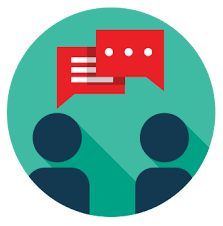 UNIONS
COMMUNITY OF SPECIALISTS
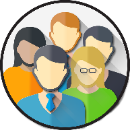 Bargaining agents
Official Languages
UX/UI Design
Enterprise Architecture Review Board
CFOs
CIOs 
Heads of HR
Accessibility 
Security
PROJECT PARTNERS
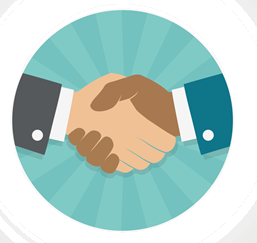 PSPC
SSC, PSC, CSPS
6
Engagement – HR Workshops
Engagement sessions were held with public servants through a series of workshops. 
These workshops began in Ottawa on September 14 and closed October 12, with sessions held in Vancouver and Halifax.
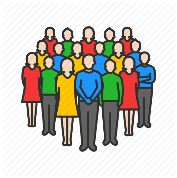 Each workshop had roughly 20 participants representing a wide range of employees.
SESSIONS
21
14
20
26
12
SEPTEMBER
OCTOBER
VANCOUVER
OTTAWA
HALIFAX
TAKEAWAYS
Purpose Statement for HR Management of the Future
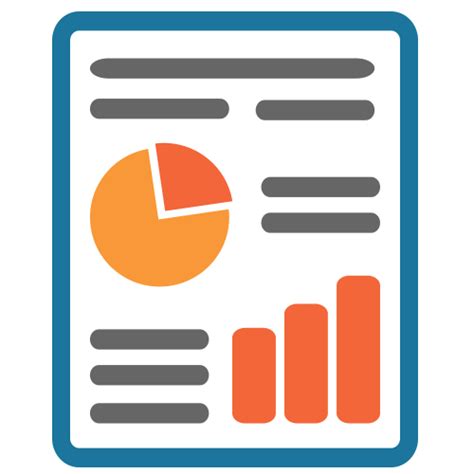 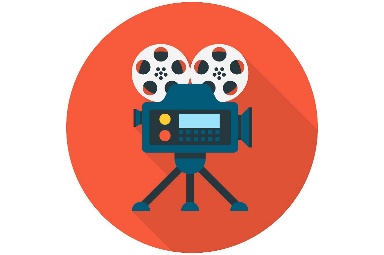 Identify/Validate HR Business Requirements
User Experience Needs
SUMMARY REPORT / VIDEOS
7
What’s Next
Next Steps
9
Next Steps
Launch of Gate One
Evaluate Gate One
Launch of Gate Two
Consult on Gate Two Requirements
Draft requirements will be shared with stakeholders to obtain early feedback before Gate Two’s launch.
Gate Two will be launched on November 23 and will close on February 4.
Will look for solutions and services that are proven, scalable and follow GC standards.
NOVEMBER
10
User Day
The NextGen Team is hosting its first User Day on November 20 to place the user at the heart of the process and develop business outcomes.
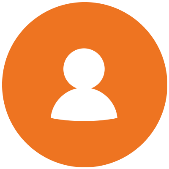 Engage and gather input from various GC user types.
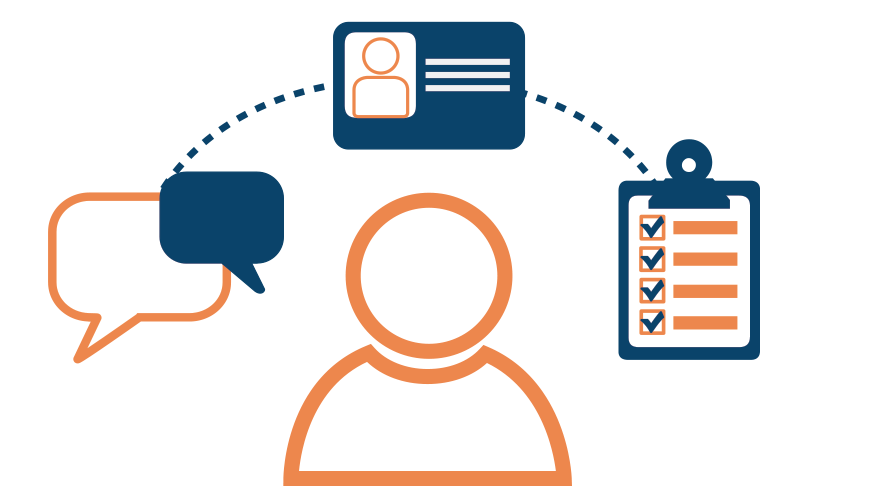 Summary of feedback to inform business requirements.
Update on the Next Gen initiative.
75 participants!
8